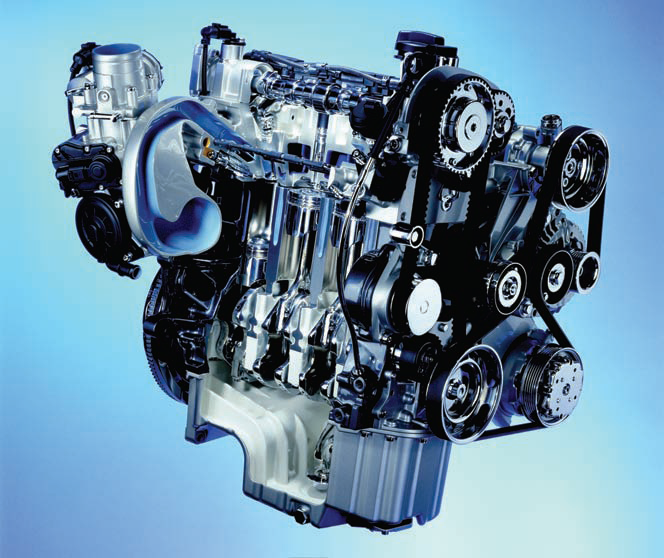 Система питания двигателя от впрыска топлива
Цель: сформировать знания 
 по теме «Система питания двигателя от впрыска топлива»

Задачи:
Образовательные: вспомнить строение системы питания 
карбюраторного двигателя; сформировать представление 
о системе питания от впрыска топлива;
Развивающие: развивать умение работать с дополнительной литературой, 
делать выводы на основании сравнения;

Разделы:
1. Классификация систем впрыска
2. Преимущество системы питания двигателя от впрыска топлива  
по сравнению с карбюраторным.
3. Центральный одноточечный впрыск.
Система впрыска топлива (англ. Fuel Injection System) — система подачи топлива, устанавливаемая на современных бензиновых двигателях. Основное отличие от карбюраторной системы — подача топлива осуществляется путем принудительного впрыска топлива с помощью форсунок во впускной коллектор или в цилиндр. Автомобили с такой системой питания часто называют инжекторными.
Первые системы впрыска топлива появились в 1894 году - даже раньше, чем простейшие карбюраторы. Однако из-за сложности конструкции о них долгое время не вспоминали. Внедрение систем впрыска бензина в серийные автомобили началось в 60-е годы прошлого века, когда впервые возникла необходимость снизить токсичность отработанных газов. Вначале это были чисто механические системы, в которых количество впрыскиваемого топлива напрямую зависело от степени открытия дроссельной заслонки. С развитием электротехники на смену механическим системам пришли электронные. Именно ими и оснащено большинство эксплуатируемых у нас иномарок.
Простейшая электронная система впрыска включает в себя электрический бензонасос, регулятор давления, электронный блок управления, датчики угла поворота дроссельной заслонки, температуры охлаждающей жидкости и числа оборотов коленвала и собственно инжектор. Системы впрыска бензина автомобилей современных моделей намного сложнее, так как для получения улучшенных характеристик двигателя в электрическую схему впрыска входит еще целый ряд датчиков и устройств - датчики детонации и температуры впускного воздуха, лямбда-зонд, катализатор и т.д.
Классификация систем впрыска :
1. По месту подвода топлива:
1.1 центральный одноточечный впрыск:
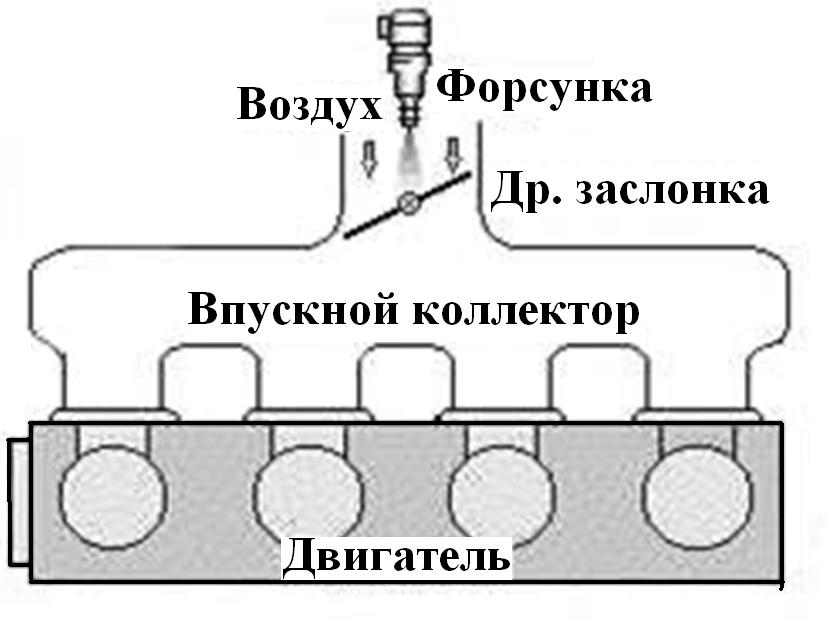 1.2. Распределенный впрыск:
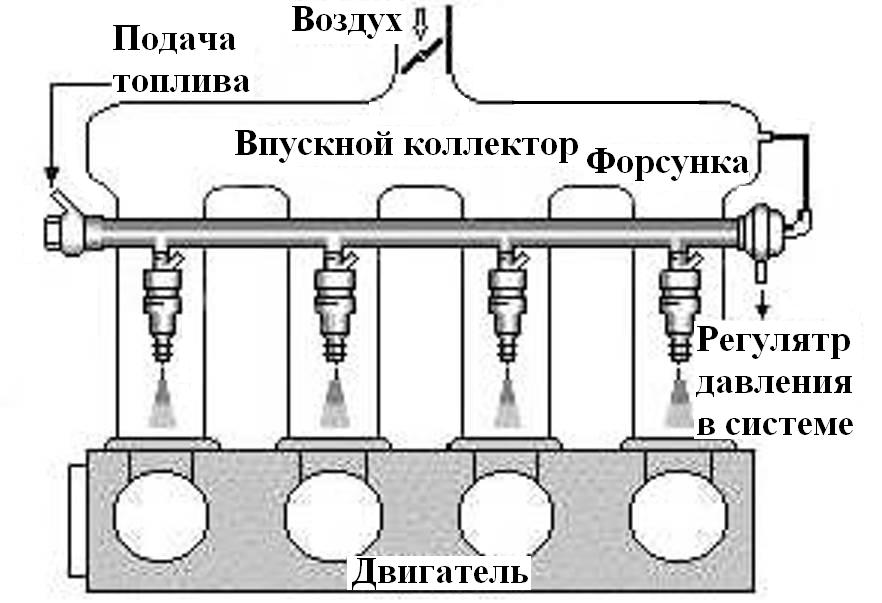 1.3. Непосредственный впрыск в цилиндры:
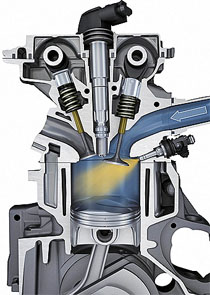 2. По способу подачи топлива: 
непрерывный впрыск; 
прерывистый впрыск; 
3. По типу узлов дозирующих топливо:
плунжерные насосы; 
распределители; 
форсунки; 
регуляторы давления
4. По способу регулирования количества смеси:
пневматическое; 
механическое; 
электронное. 
5.По основным параметрам регулирования состава смеси: 
разрежению во впускной системе; 
углу поворота дроссельной заслонки; 
расходу воздуха.
Преимущество системы питания двигателя от впрыска топлива  по сравнению с 
карбюраторным:
Впрыск бензина позволяет более точно распределить топливо по цилиндрам. При распределенном впрыске состав смеси в разных цилиндрах может отличаться только на 6—7%, а при питании от карбюратора — на 11—17%;
Отсутствие добавочного сопротивления потоку воздуха на впуске в виде карбюратора и диффузора и вследствие этого более высокий коэффициент наполнения цилиндров обеспечивает получение более высокой литровой мощности;
При впрыске возможно использование большего перекрытия клапанов, (когда открыты одновременно оба клапана) для лучшей продувки камеры сгорания чистым воздухом, а не смесью. 

Лучшая продувка и большая равномерность состава смеси по цилиндрам снижают температуру стенок цилиндра, днища поршня и выпускных клапанов, что в свою очередь позволяет снизить октановое число топлива на 2—3 единицы, т.е. поднять степень сжатия без опасности детонации.

Снижается образование окислов азота при сгорании и улучшаются условия смазки зеркала цилиндра.
Недостатков у инжекторов два: 
высокие требования к качеству используемого топлива;
более дорогая стоимость обслуживания и запчастей.
Производители систем впрыска:

1.Система впрыска фирмы «Bendix»
Electrojector — первая коммерческая система электронного впрыска топлива, разработанная компанией Bendix. Патенты системы впрыска Electrojector впоследствии были проданы компании Bosch
2.Системы впрыска «Bosch»
D-Jetronic (1967—1976) аналоговый впрыск топлива
K-Jetronic (1973—1994) механический впрыск
KE-Jetronic (1985—1993) механическая система постоянного впрыска топлива, с электронным блоком управления
Mono-Jetronic (1988—1995) система одноточечного впрыска топлива
ME-Motronic (1995) с электронным дросселем
MED-Motronic (2000) с непосредственным впрыском
MEG-Motronic  интегрированная система управления коробкой передач
MEV-Motronic — интегрированный клапан Monomotronic
3.Системы впрыска «General Motors»
GM Multec Central — система центрального впрыска топлива (Моновпрыск)
MulTec-S (Multiple Technology) — система центрального впрыска топлива
Multec-F 1996—2001
Multec-H 1998—2003
MulTec-М — система многоточечного впрыска
Multec-U 1996—2001
центральный одноточечный впрыск:
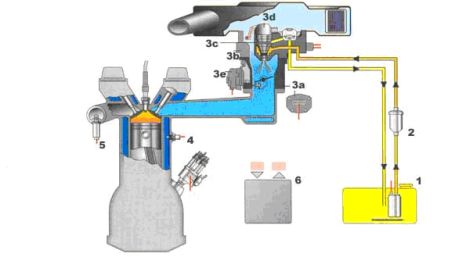 1. топливный насос
2. фильтр топливный 
3. центральная форсунка впрыска 

 a - потенциометр дроссельной заслонки 
 b - регулятор давления 
 c - форсунка 




 d - датчик температуры воздуха 
 e - электродвигатель привода дроссельной заслонки 
4. датчик температуры охлаждающей жидкости
5. кислородный датчик (лямбда-зонд)
6. электронный блок управления
Схема системы впрыска МОНО джетроник
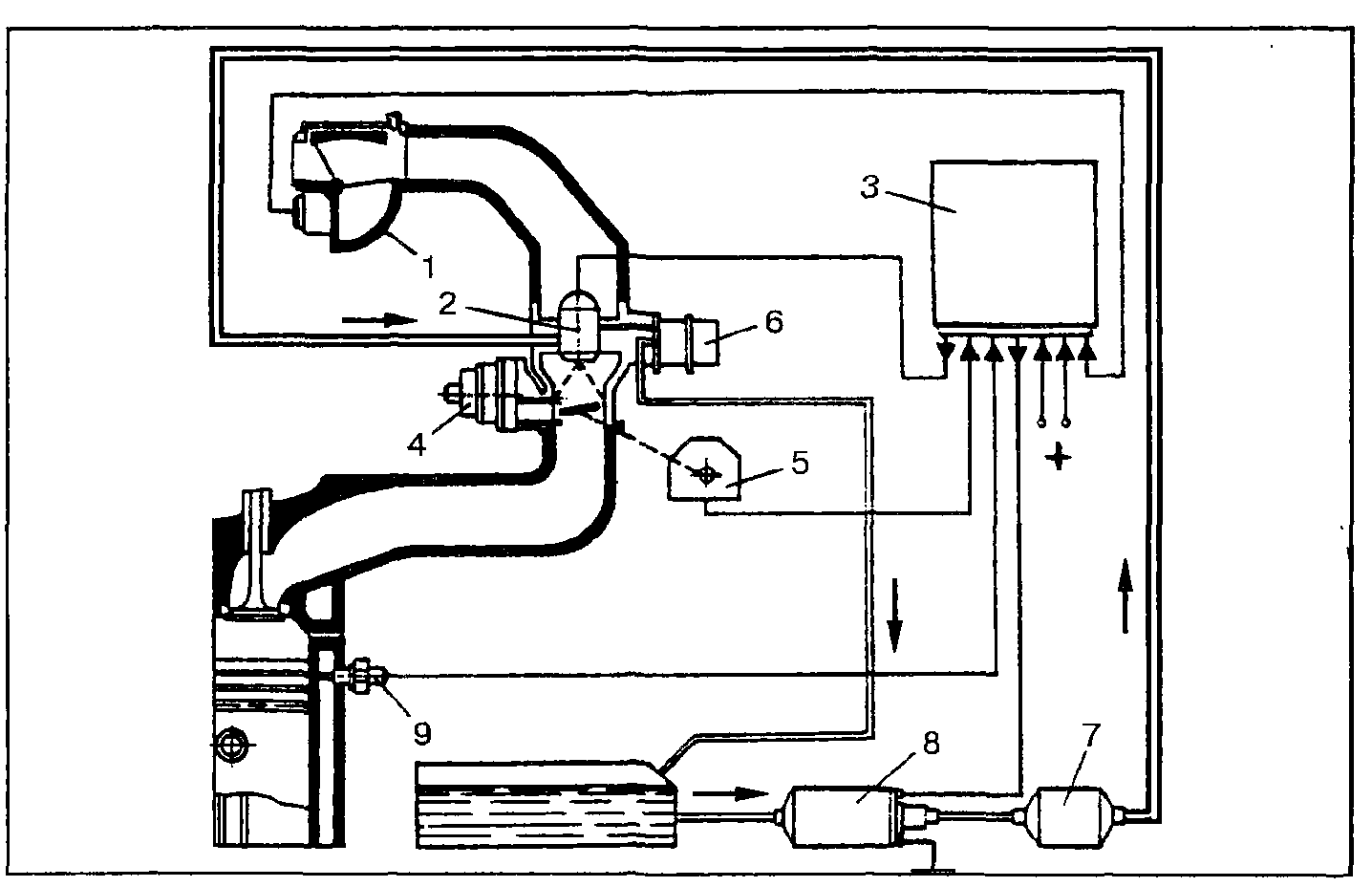 1- измеритель
Такие системы ещё называются системами МОНО впрыска. Обозначаются обычно 
SPI — Одноточечный впрыск, 
CFI — Центральный впрыск топлива, 
TBI — Впрыск на дроссельную заслонку.

     Такие системы характеризуются упрощённой системой управления дозированием топлива. Работают обычно при низком давлении топлива (0,7-1,2 bar). Используются недорогие топливные насосы турбинного типа, обычно расположенные в топливном баке.
Достоинством таких систем является:
простота перехода от карбюраторных двигателей
меньшая стоимость (по сравнению с другими системами)
простота обслуживания и ремонта
надёжность

Недостатком является:
неравномерное распределение топливовоздушной смеси по цилиндрам
образование топливной плёнки на стенках впускного коллектора
Схема системы впрыска
Рабочая схема автомобиля с центральным одноточечным впрыском:
 1 — катушка зажигания, 2 — регулятор холостого хода,
 3 — регулятор давления топлива,
4 — форсунка (инжектор), 5 — термометр поступающего воздуха,
6 — электроклапан адсорбера, 7 — главное/бензонасоса реле,
 8 — замок зажигания,
9 —  датчик содержания кислорода в отработанных газах, 
10 — термометр охлаждающей жидкости,
11 — свеча зажигания, 
12 — индуктивный датчик оборотов / положения коленвала, 
13 — датчик разрежения во впускном коллекторе (MAР), 
14 — нейтрализатор ОГ, 
15 — датчик положения дроссельной заслонки, 16 — адсорбер, 
17 — лампа самодиагностики на приборной панели, 18 — тахометр, 
19 — ЭБУ двигателем, 
20 — диагностический разъём, 
21 — инерционный выключатель бензонасоса (аварийный), 
22 — топливный фильтр, 23 — обратный клапан, 24 — электробензонасос.
Рассмотрим работу системы по электрической схеме и рабочей схеме. При включении зажигания, на системное реле подаётся напряжение. Реле включается, запитывает дополнительным напряжением ЭБУ двигателем. Подаются питающие напряжения на катушку зажигания, форсунку, бензонасос и др. Бензонасос включается в работу, создаёт предварительное давление топлива в магистрали и, если не последует вращение стартером-отключается.
При вращении стартером коленвала, на датчике оборотов появляется сигнал, по которому ЭБУ двигателем вычисляет обороты двигателя. В зависимости от положения дроссельной заслонки, сигнала датчика разрежения во впускном коллекторе(МАР), температуры воздуха и двигателя(охлаждающей жидкости) ЭБУ вычисляет момент опережения зажиганием и длительность импульса впрыска на форсунке. ЭБУ принимает решение обогащать или обеднять топливо-воздушную смесь по анализу сигнала кислородного датчика расположенного в выпускном коллекторе.
Регулировка холостого хода осуществляется путём изменения проходного сечения обводного воздушного канала, расположенного вокруг дроссельной заслонки. Регулятор холостого хода управляется ЭБУ двигателем и расположен на форсуночном узле. зажигания, на системное реле подаётся напряжение. Реле включается, запитывает дополнительным напряжением ЭБУ двигателем. Подаются питающие напряжения на катушку зажигания, форсунку, бензонасос и др. Бензонасос включается в работу, создаёт предварительное давление топлива в магистрали и, если не последует вращение стартером-отключается.
Рабочий схема а\м VW Пассат 1,6 л — 1F:
 1 — подкачивающий бензонасос, 2 — основной бензонасос, 3 — топливный фильтр, 
4 — форсунка (инжектор), 5 — термометр, поступающего воздуха,
 6 — регулятор холостого хода\установщик дроссельной заслонки, 
7 — датчик положения дроссельной заслонки, 8 — ЭБУ двигателем, 
9 — датчик содержания кислорода в отработанных газах, 
10 — термометр охлаждающей жидкости, 11 — коммутатор, 
12 — регулятор давления топлива, 13 — замок зажигания, 14 — свеча зажигания, 
15 — датчик оборотов Холла.
Схема расположения элементов системы управления 
двигателем автомобиля VW Пассат 1,6 л 1F:
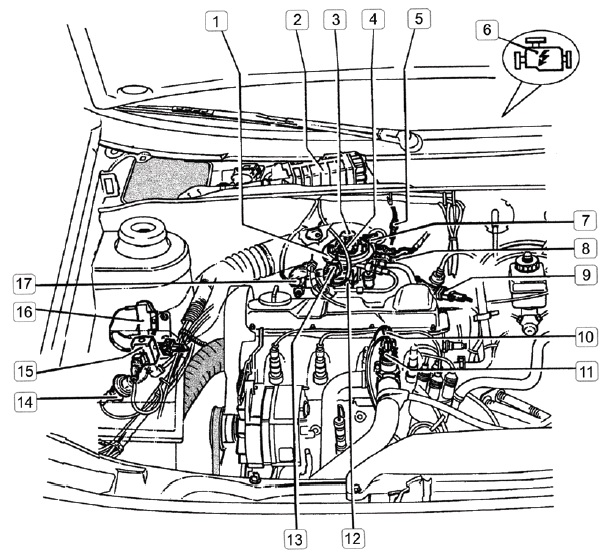 1 — форсуночный узел, 2 — ЭБУ двигателем, 3 — форсунка (инжектор) и термометр, поступающего воздуха, 4 — регулятор давления топлива, 5 — разъём подогревателя топливоздушной смеси, расположенного во впускном коллекторе, 6 — лампа самодиагностики, 8 — датчик положения дроссельной заслонки, 9 — разъём датчика содержания кислорода в отработанных газах, 10 — термометр охлаждающей жидкости, 11 — термовыключатель нагревательного элемента топливовоздушной смеси, 12 — регулятор холостого хода (установщик дроссельной заслонки), 13 — разъем питания форсунки и воздушного термометра, 14,15 — электроклапана адсорбера, 16 — балластный резистор форсунки, 17 — разъем установщика дроссельной заслонки.
СИСТЕМА ВПРЫСКА "K-JETRONIK" 
("К-Джетроник")
Система впрыска "K-Jetronic" фирмы BOSCH представляет собой механическую систему постоянного впрыска топлива. Топливо под давлением поступает к форсун-кам, установленным перед впускными кла-панами во впускном коллекторе. Форсунка непрерывно распыляет топливо, поступаю-щее под давлением. Давление топлива (расход) зависит от нагрузки двигателя (от разрежения во впускном коллекторе) и от температуры охлаждающей жидкости.
Схема ГДС и СХХ системы впрыска "K-Jetronic"
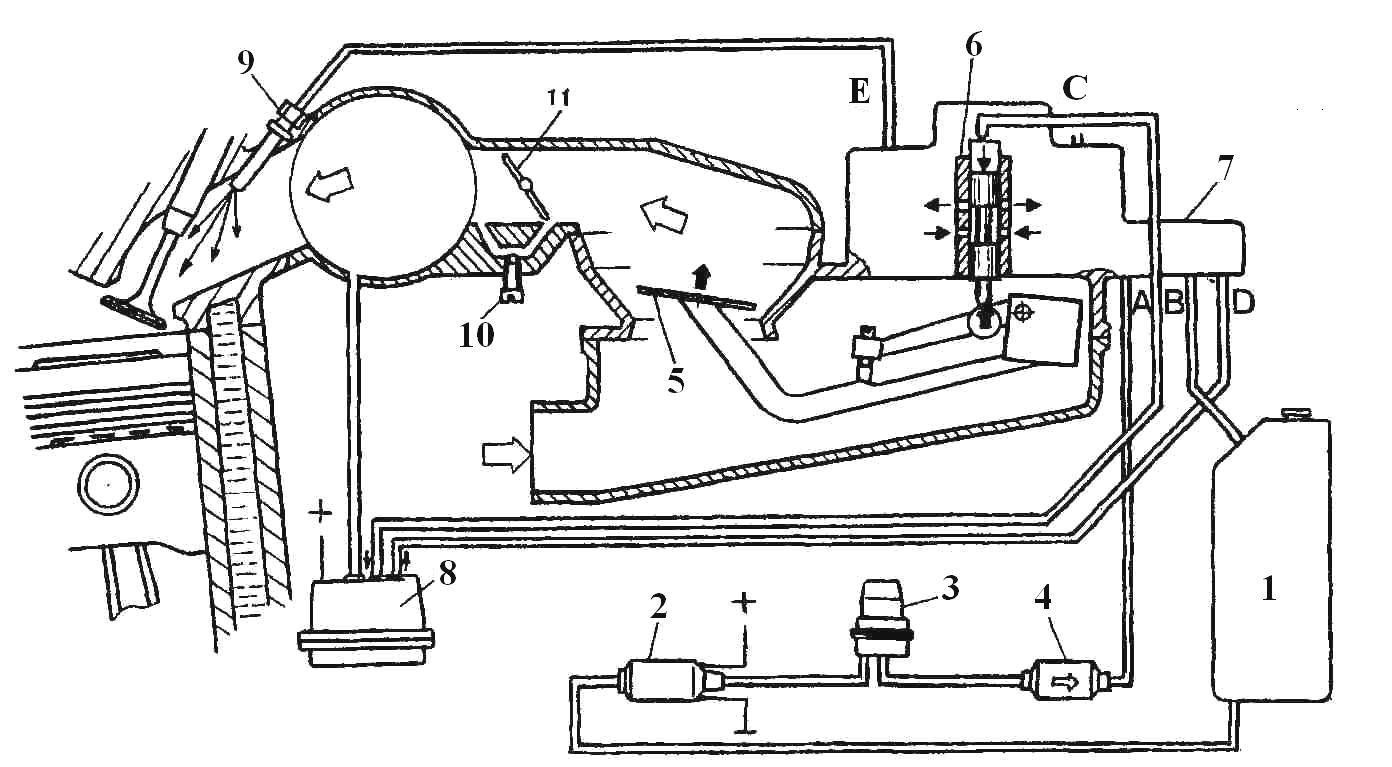 Схема главной дозирующей системы и системы холостого хода системы впрыска "K-Jetronic": 
1-топливный бак, 2-топливный насос, 3-накопи-тель топлива, 4-топливный фильтр, 5-напорный диск расходомера воздуха, 6-дозатор-распредели-тель количества топлива, 7-регулятор давления питания, 8-регулятор управляющего давления, 9- форсунка (инжектор); 10-регулировочный винт холостого хода, 11-дроссельная заслонка. 
Каналы А-подвод топлива к дозатору-распредели-телю, В-слив топлива в бак, С-канал управляю-щего давления, D-канал толчкового клапана, Е-подвод топлива к форсункам
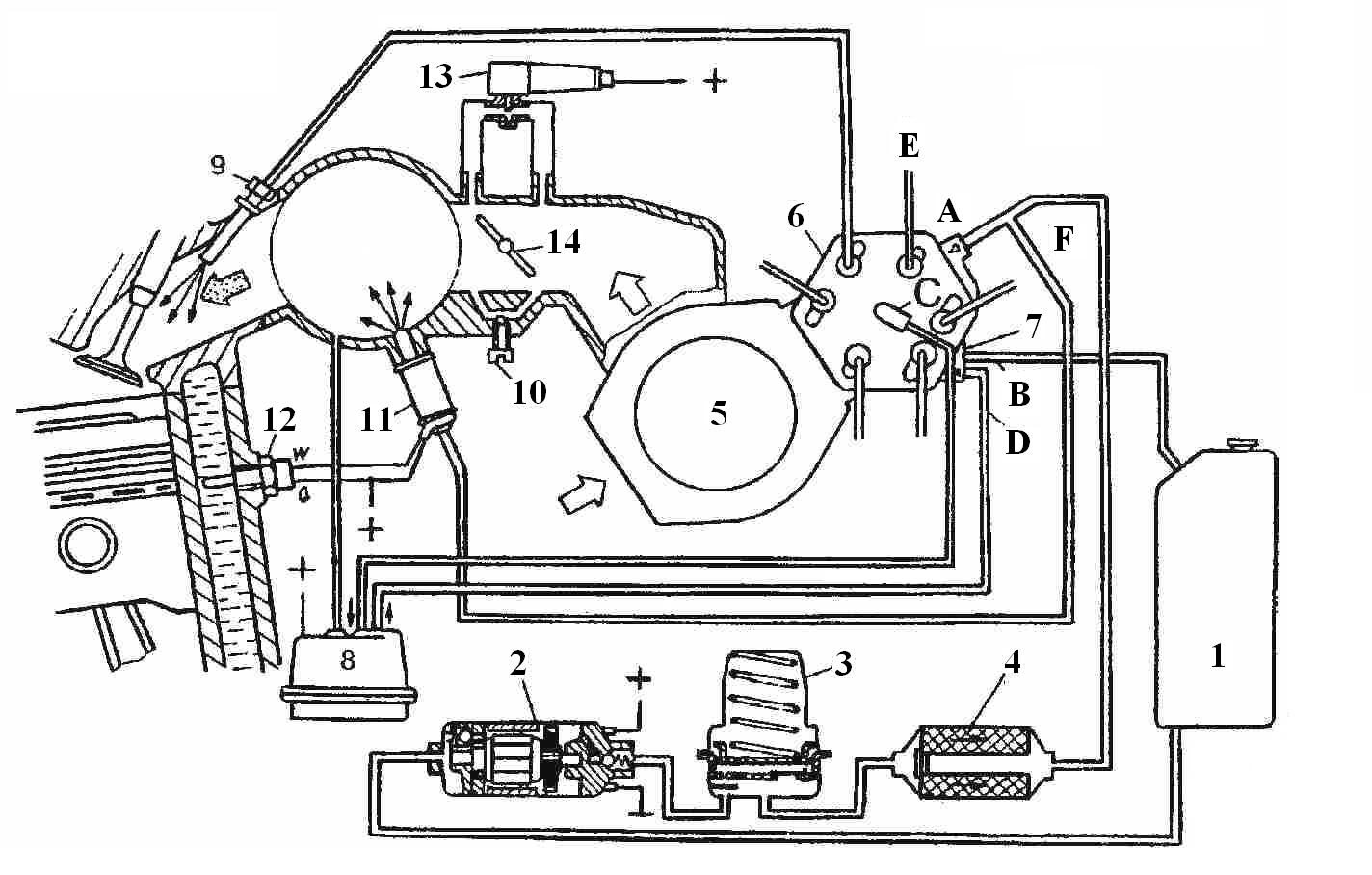 Схема системы впрыска топлива «K-Jetronic»
Рис. 4. Схема системы впрыска топлива "K-Jetronic": 
1-топливный бак, 2-топливный насос, 3-накопитель топлива, 4-топливный фильтр, 5-расходомер воздуха, 6-дозатор-распределитель, 7-регулятор давления питания, 8-регулятор управляющего давления, 9-форсунка впрыска, 10-регулировочный винт холостого хода, 11-пусковая электромагнитная форсунка, 12-термореле, 13-клапан добавочного воздуха, 14-дроссельная заслонка Каналы А-подвод топлива к дозатору-распределителю, В-слив топлива в бак, С-канал управляющего давления, D-канал толчкового клапана, Е-подвод топлива к рабо-чим форсункам, F-подвод топлива к пусковой форсунке с электромагнитным управлением.
Дозатор-распределитель с регулятором давления питания
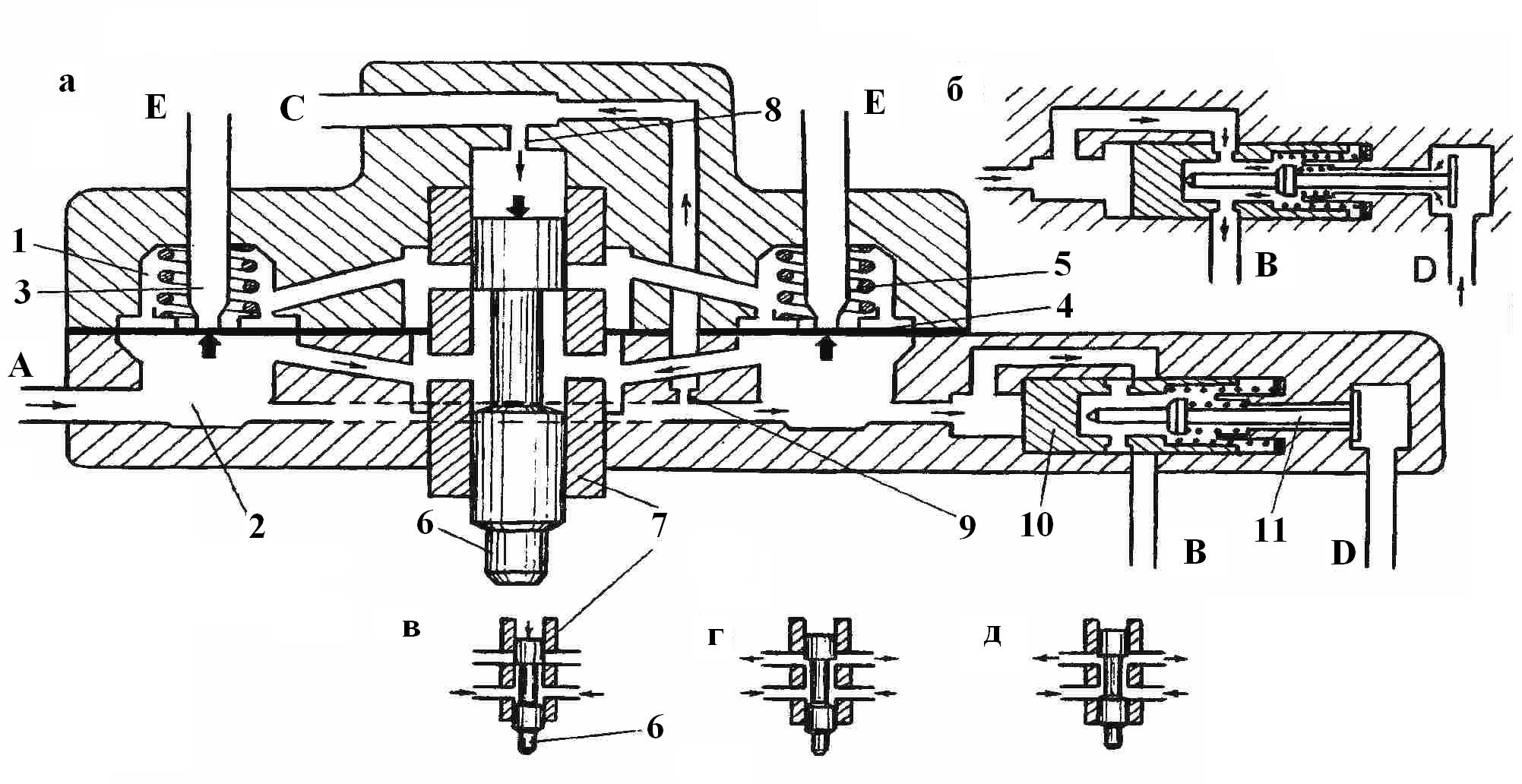 Дозатор-распределитель с регулятором давления питания; а - общая схема:
1 - верхняя камера дифференциального клапана, 2 - нижняя камера, 3 - трубка форсунки впрыска, 4 - диафрагма клапана, 5 - пружина клапана, 6 - плунжер распределителя, 7 - гильза распределителя, 8 - демпфирующий дроссель, 9 - дроссель подпитки, 10 - поршень регулятора давления, 11 - толчковый клапан; б - регулятор давления, слив топлива в бак, в - состояние покоя, г - холостой ход, частичные нагрузки; Д - полная нагрузка; А, В, С, D, Е - топливные каналы
Регулирование состава рабочей смеси
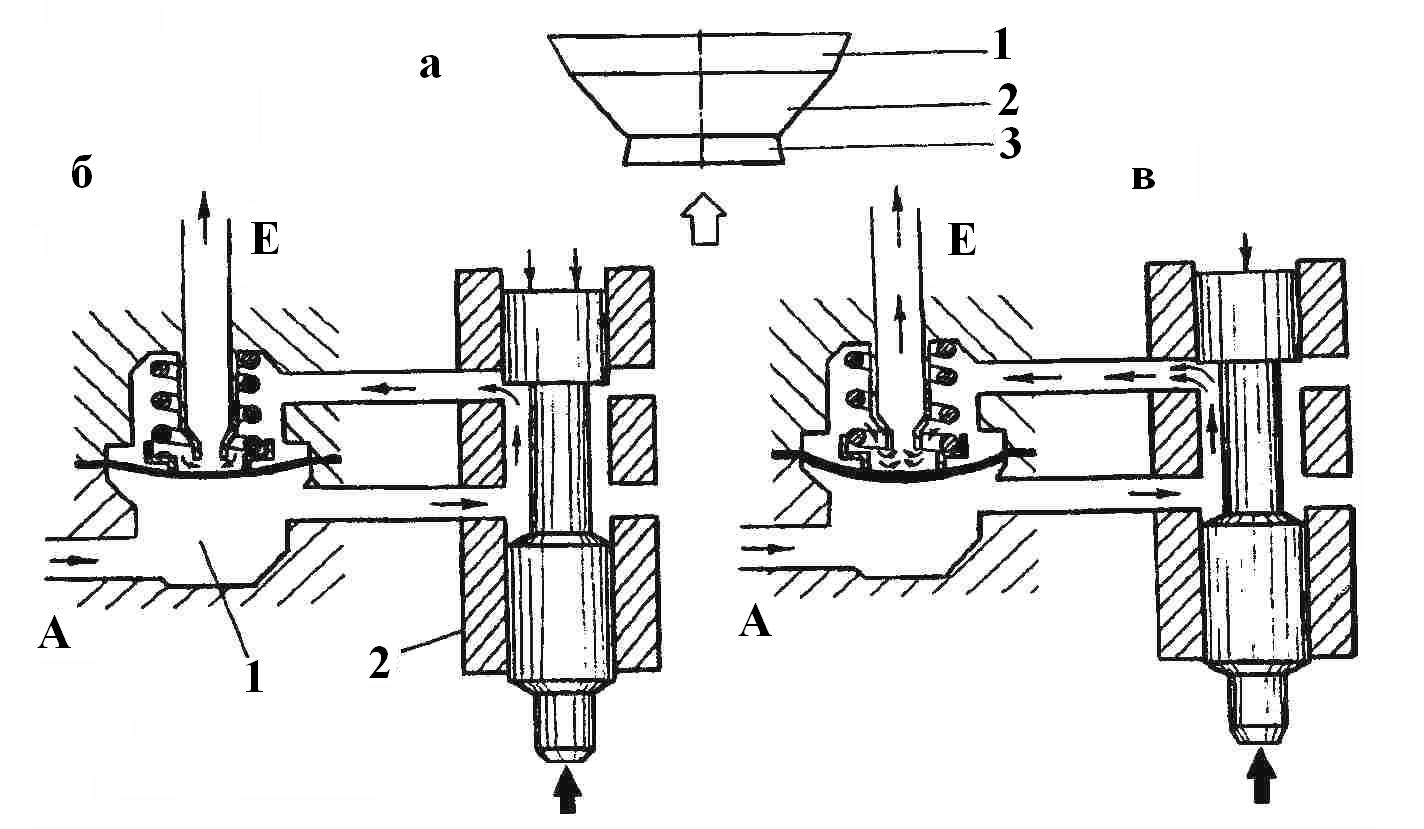 Регулирование состава рабочей смеси: 
А-направляющее устройство с зонами перемещения напорного диска: 1-максимальная нагрузка, 2-частичные нагрузки, 3-холостой ход; б-малая доза впрыска, в-большая доза впрыска; 1-дифференциальный клапан, 2-распределитель. Каналы: А-подвод питания от насоса; Е-подача топлива к форсункам
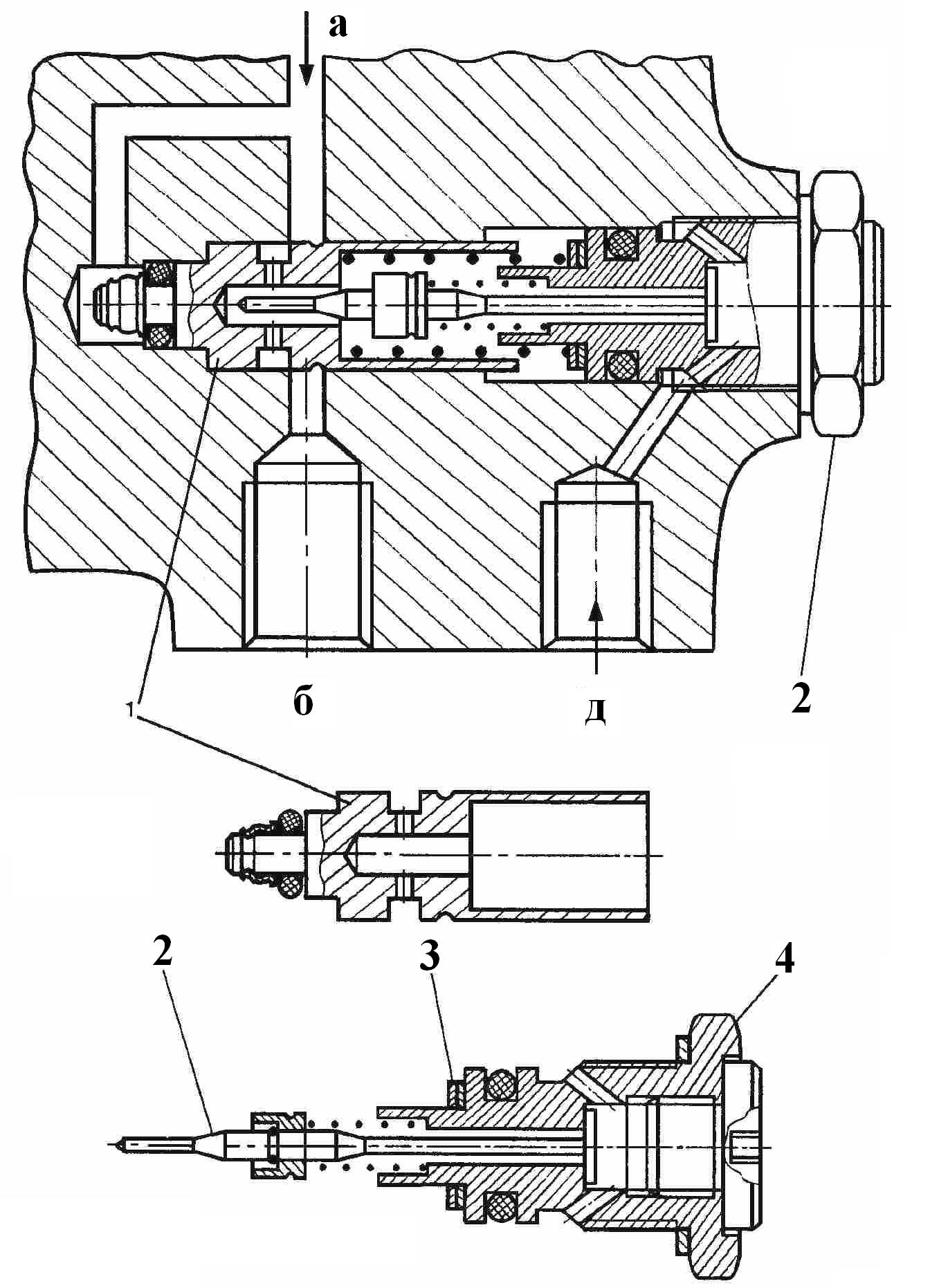 Регулятор давления питания: 1-поршень регулятора давления, 2-толчковый клапан в сборе с корпусом, 3-толчковый клапан, 4-регулировоч-ные шайбы. Каналы: а-подвод топлива (нижние полости дифференци-альных клапанов), б-слив топлива в бак, д-канал толчкового клапа-на регулятора управляю-щего давления
Регулирование состава рабочей смеси – прогрев двигателя на холостом ходу
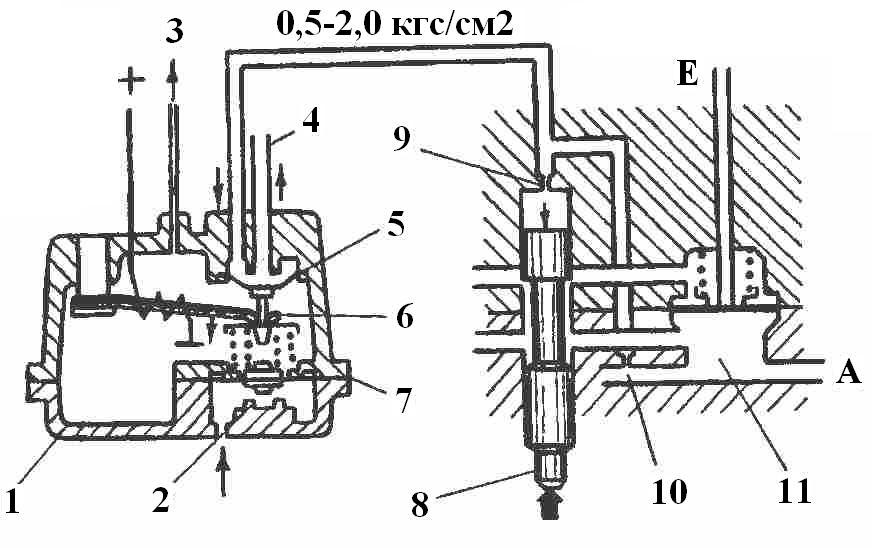 Регулирование состава рабочей смеси – 
прогрев двигателя на холостом ходу 
1 — регулятор управляющего давления, 2 — атмосферное давление, 3 — вакуум, 4 — к кана-лу D регулятора давления, 5 — верхняя диаф-рагма, 6 — биметаллическая пластинчатая пружина, 7 — нижняя диафрагма, 8 — плунжер распределителя, 9 — демпфирующий дроссель, 10 — дроссель подпитки, 11 — дифференциаль-ный клапан, А,Е — клапаны, б — график изменения управляющего давления (заштри-хован допустимый диапазон), проверка при неработающем двигателе
Двигатель прогрет, частичные нагрузки(управляющее давление 3,4—3,8 кгс/см2 проверяется на холостом ходу)
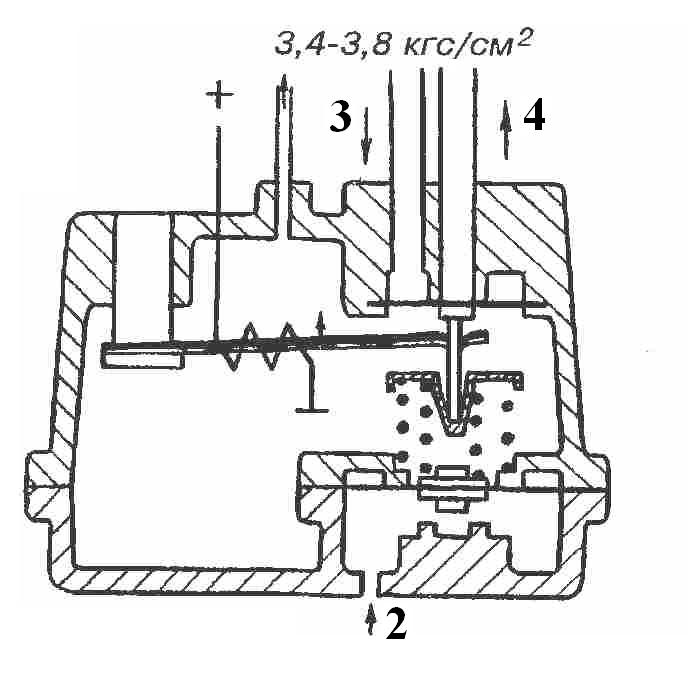 Двигатель прогрет, полная нагрузка (управляющее давление 2,7—3,1 кгс/см2 проверяется на неработающем двигателе)
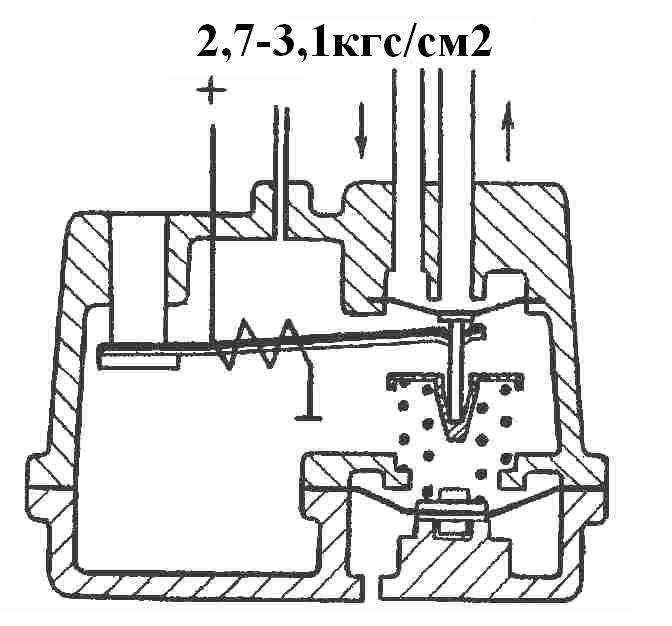 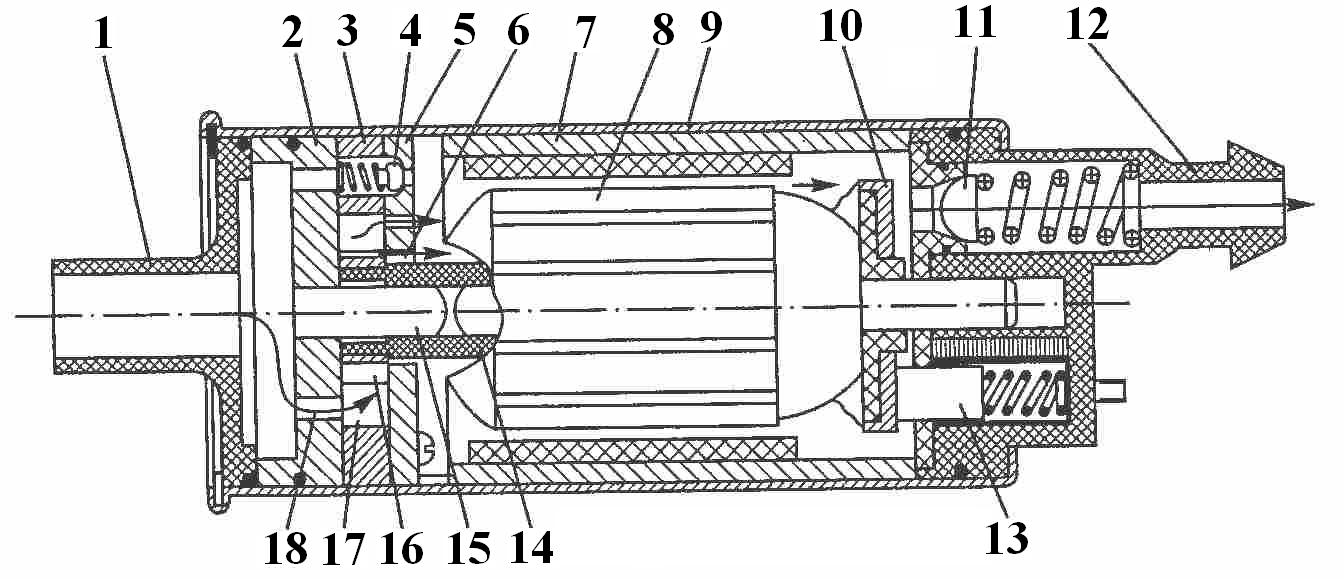 Топливный насос:1, 12 - штуцеры; 2 - основание насо-са; 3 - статор; 4, 11 – предохранительный и обратный клапаны; 5 - крышка насоса; 6, 18 - каналы; 7, 9 – кор-пусы; 8­якорь электродвигателя; 10 - коллектор; 13 – щетка; 14 - муфта; 15 - вал; 16 - цилиндрический сепаратор;17-ролик
Регулятор давления топлива:
а - клапан закрыт; б - клапан открыт; 1 - корпус; 2 - клапан; 3 - крышка;4 - диафрагма
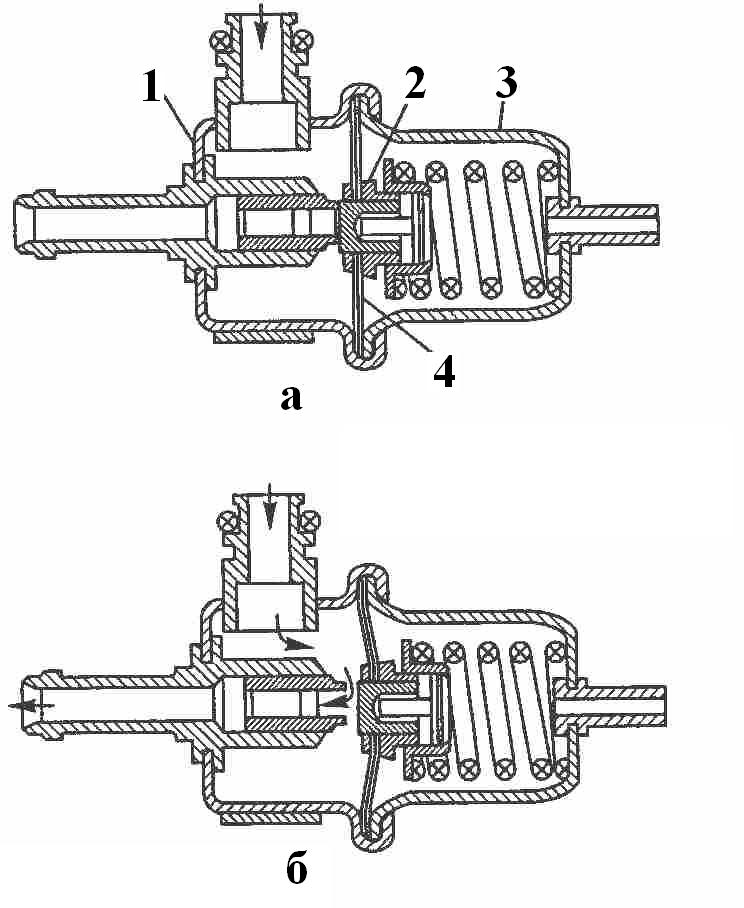 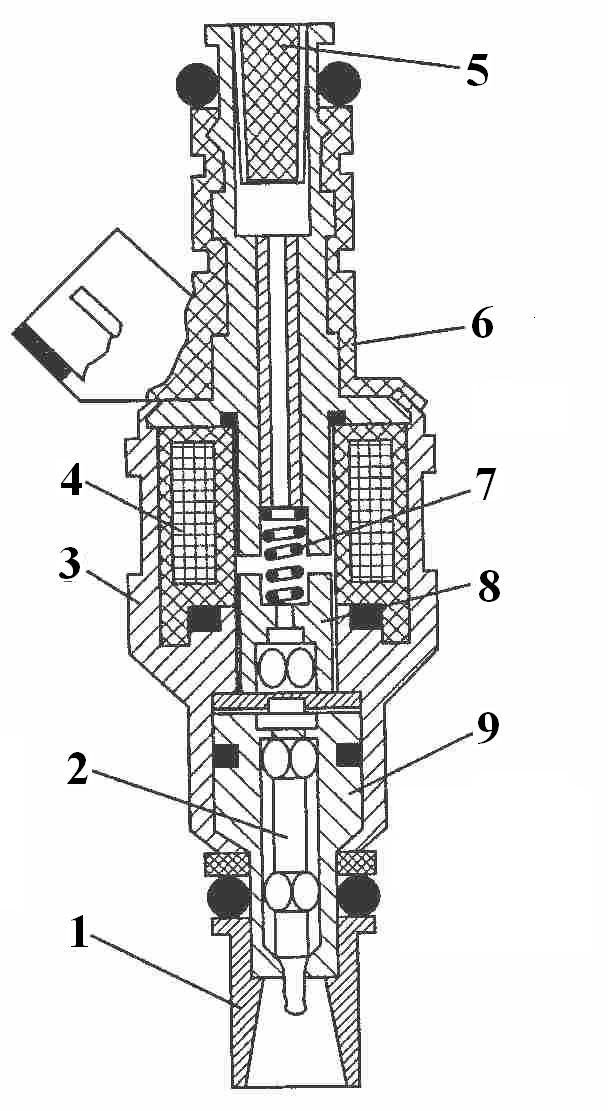 Форсунка:
1 - насадка распылителя; 
2 -игла запорного клапана; 
3 - корпус форсунки; 
4 – обмотка катушки
       электромагнита; 
5 - фильтр; 6­крышка; 
7 - пружина; 8 - сердечник электромагнита; 
9 - корпус распылителя
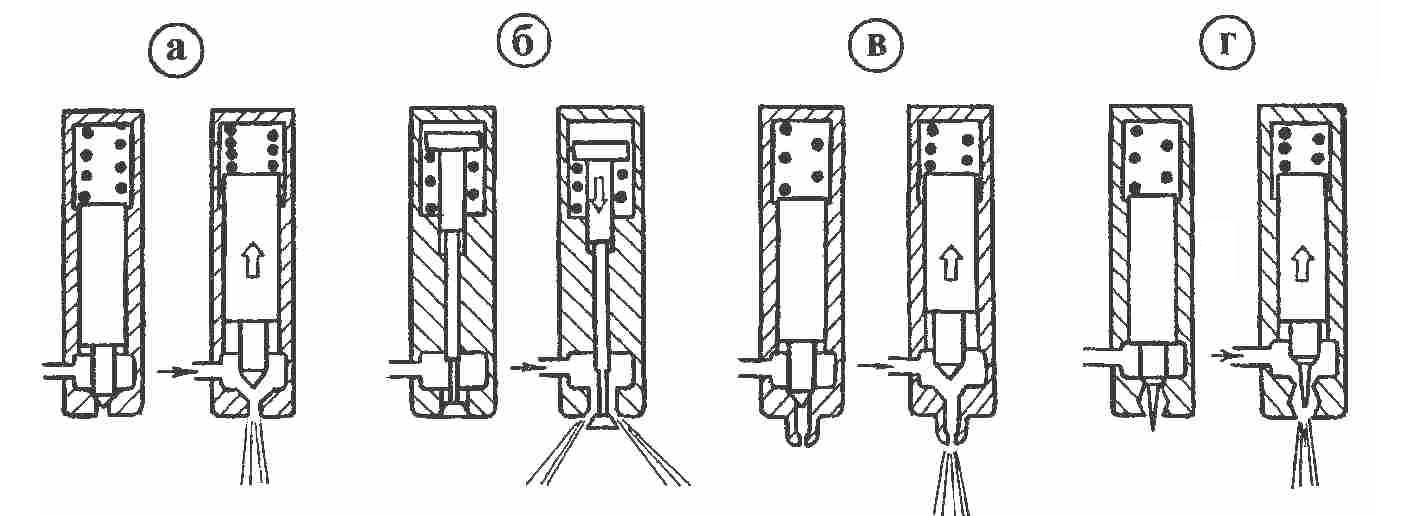 Форсунки (инжекторы) впрыска топлива: а, б - клапанные, в - закрытая, г - штифтовая
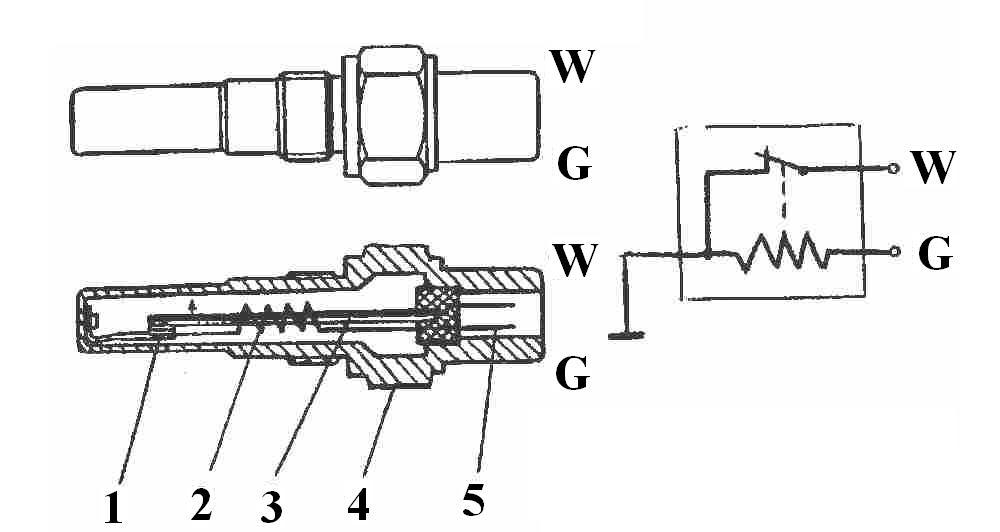 Термореле: 1-контакты, 2-электрическая спираль, 3-биметаллическая пластина, 4-корпус, 5-штекер
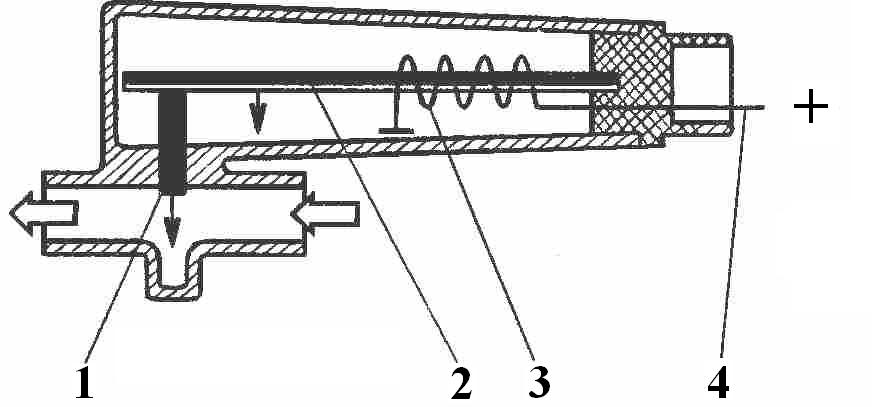 Клапан добавочного воздуха: 1-диафрагма, 2-биметаллическая пластина, 3-электричес-кая спираль, 4-штекер
Электросхема системы "K-Jetronic" без послестартового реле
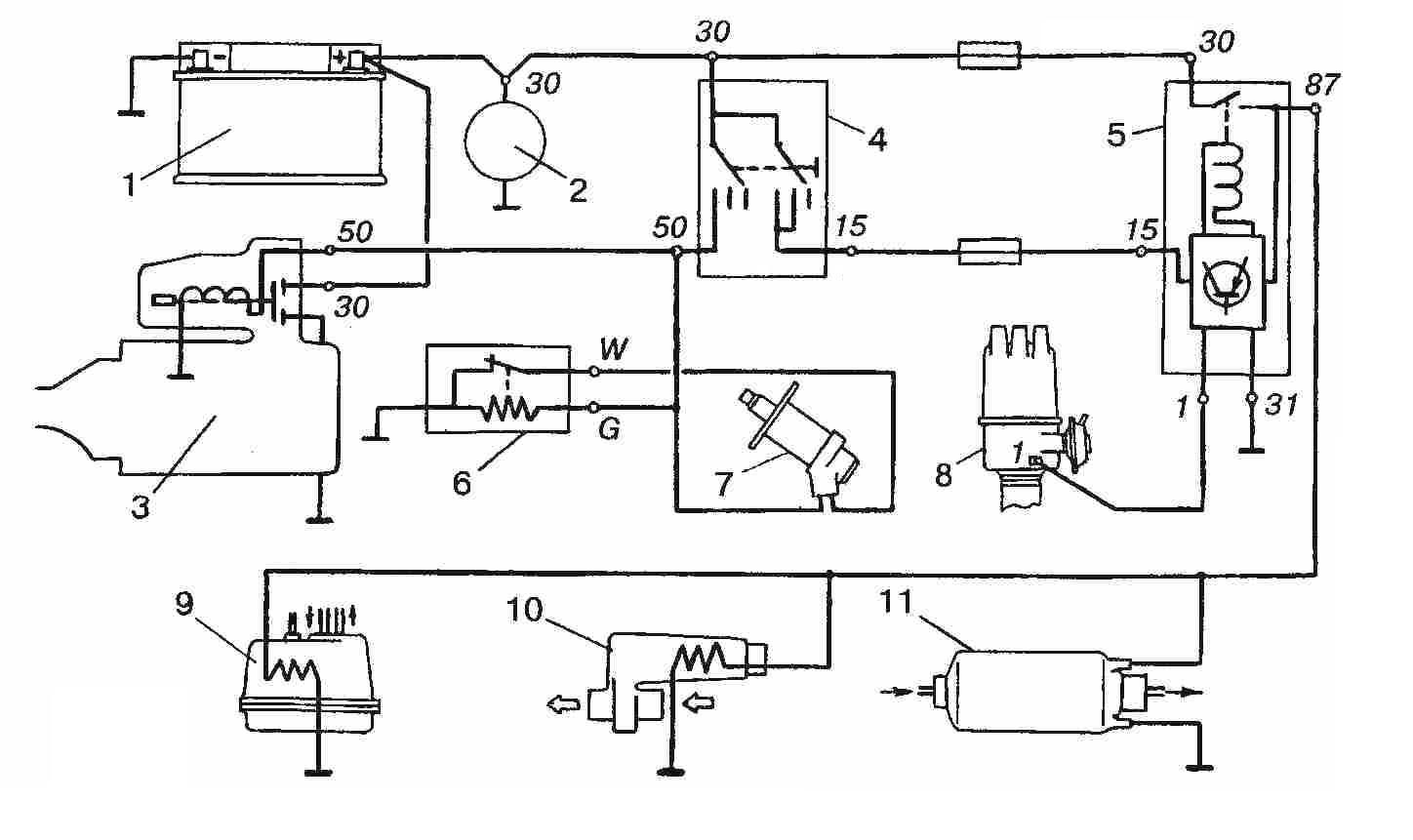 Электросхема системы "K-Jetronic" без послестартового реле: 1 — аккумуляторная батарея, 2 — генератор, 3 — стартер, 4 — выключатель зажигания, 5 — управляющее реле, 6 — термореле, 7 — пусковая электромагнитная форсунка, 8 — датчик-распределитель, 9 — регулятор управляющего давления, 10 — клапан добавочного воздуха, 11 — топливный насос
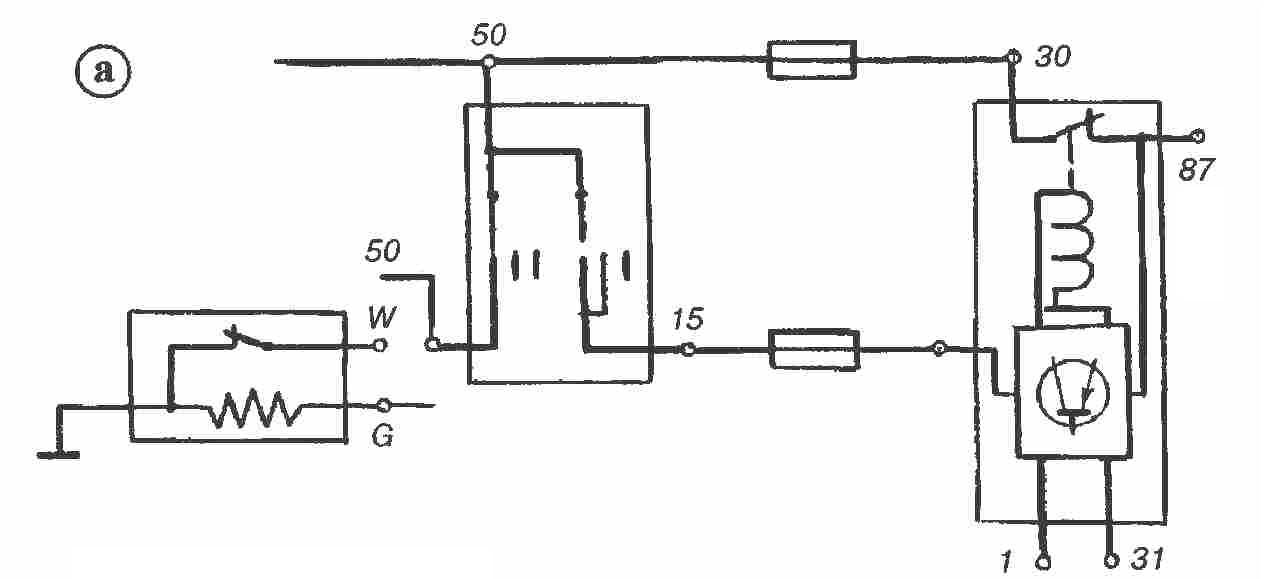 Электрическая схема "K-Jetronic" (фрагмент): а — пуск холодного двигателя
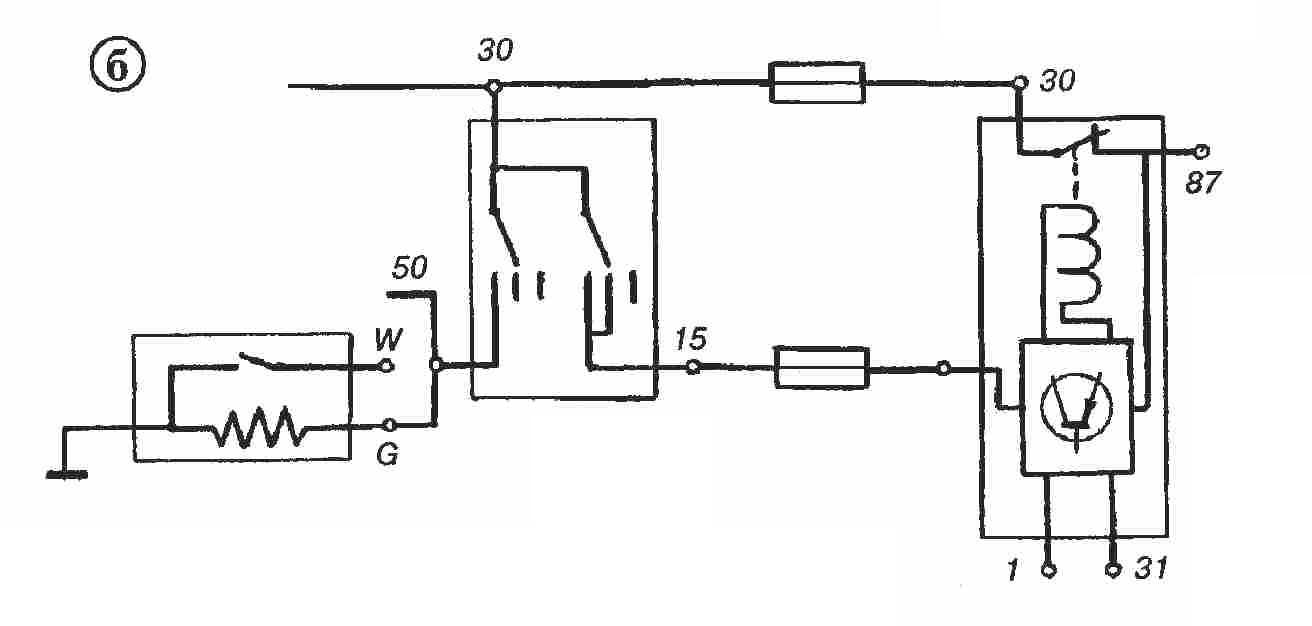 Электрическая схема "K-Jetronic" б — рабочее состояние, двигатель прогрет
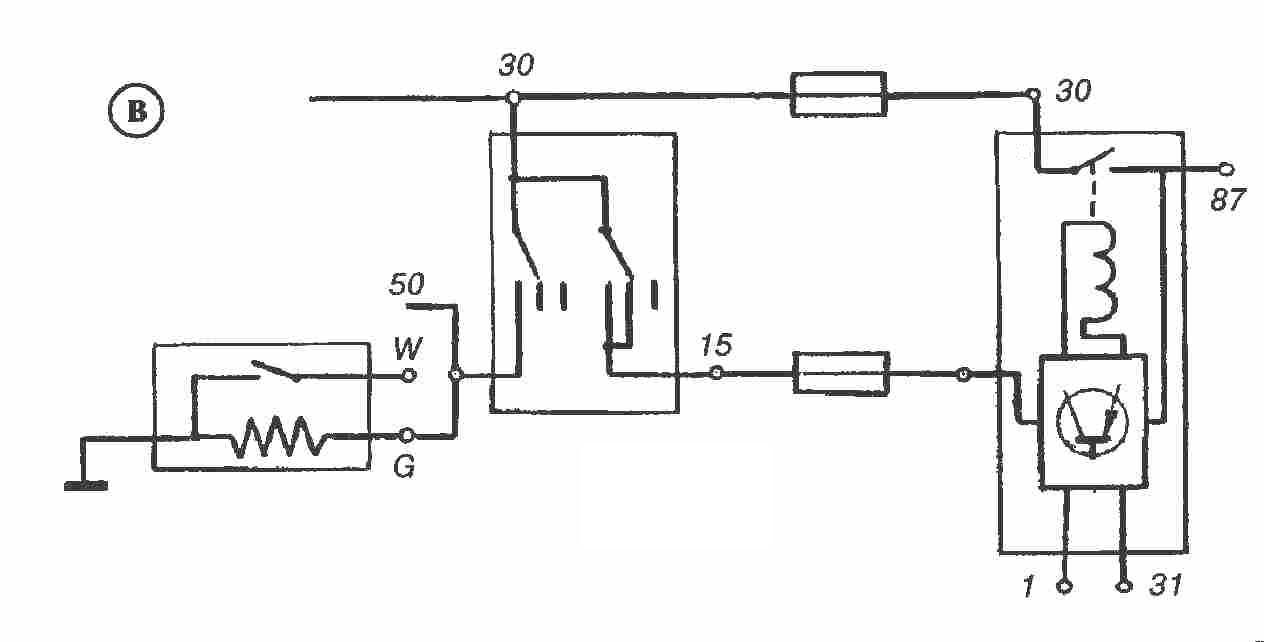 Электрическая схема "K-Jetronic" в — зажигание включено, коленчатый вал двигателя не вращается
Подведём итоги

Системы центрального впрыска топлива явились логическим продолжением развития карбюраторных систем топливоснабжения. Вместо карбюратора, на то же посадочное место устанавливается узел, в котором расположена впрыскивающая топливо форсунка и некоторые датчики, передающие информацию в электронную систему управления двигателем. Механическая часть и система ценообразования может остаться без изменений. На основании информации, получаемой от датчиков, ЭБУ, по записанному в постоянную память алгоритму (таблицам), производит управление работой исполнительных элементов на всех режимах работы: вычисляется и подаётся в двигатель необходимое количество топлива; на режимах принудительного холостого хода подача топлива отключается; в системах «Мотроник» производится электронное управление моментом ценообразования. Такие системы устанавливались на двигатели с рабочим объёмом до 2 л.
Домашнее задание:

Повторить изученный материал;
Заполнить рабочую тетрадь;
Подготовиться к тестированию.
Библиографический список:
Росс Твег «Системы впрыска бензина. Устройство, обслуживание, ремонт. – М.: ЗАО «КЖИ Зарулем», 2004 – 144 с. ;
http://ustroistvo-avtomobilya.ru;
http://wiki.zr.ru.